Session 3.2: Project Methodology and Project Start Up
Dr Andre Samuel
andre.samuel@sam.edu.tt
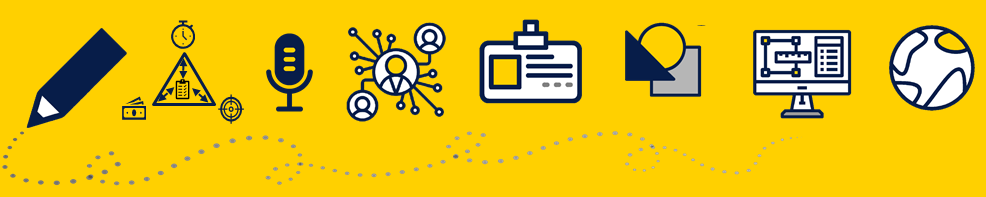 Learning Outcomes
Recap Session 3.1
PM Interpersonal SkillsPMI (2021)
What Are Power Skills?
PMI (2022) defines power skills as abilities and behaviors that facilitate working with others and help project professionals to succeed in the workplace. 
Some individuals and other organizations also refer to them as “soft skills” or “interpersonal skills.”
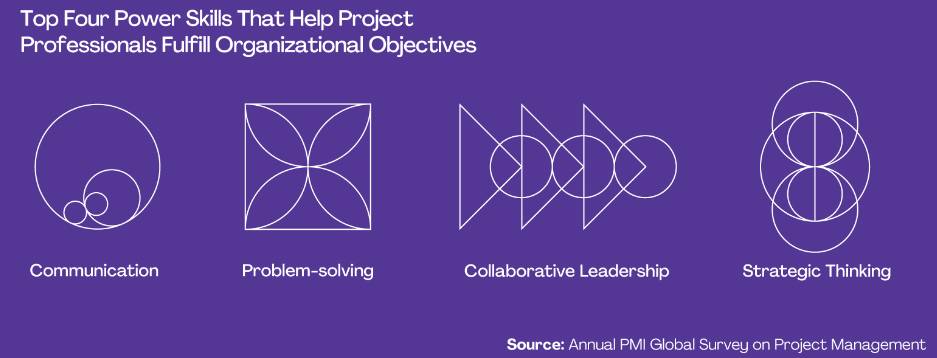 PMI 2022
For Part 1.b- Reflection before and after module
You can adapt and use the template
3
2
Norming
Storming
4
1
Performing
Forming
Stages of Team development
Tuckman (1965) says that teams go through 4 phases: forming; storming; norming and performing.  He added adjourning later in 1975.
It is important to be aware of these phases in your project and manage them effectively – project progress depends on it
Project Governance and Internal Project Team (adapted from Maylor, 2017, pp. 62)
[Speaker Notes: As a Project Manager you are working within the organisational structure.  You will need to work with the governance in place, e.g. the Project Board/Steering Group and also need to lead your project team]
Belbin Team Roles
What was the outcome of the Belbin Team Roles Questionnaire?
Project Methodology and Lifecyles
Why do we need a Project Methodology?
“There’s method to his madness”
Shakespeare-Hamlet
Activity- Why use a Project Methodology?
Ready- 
“If you DO NOT use a methodology, what would be the results?

Think of ONE WORD 

Post in the Chat
Pulse of the Profession by PMI
Why do we need a project methodology?
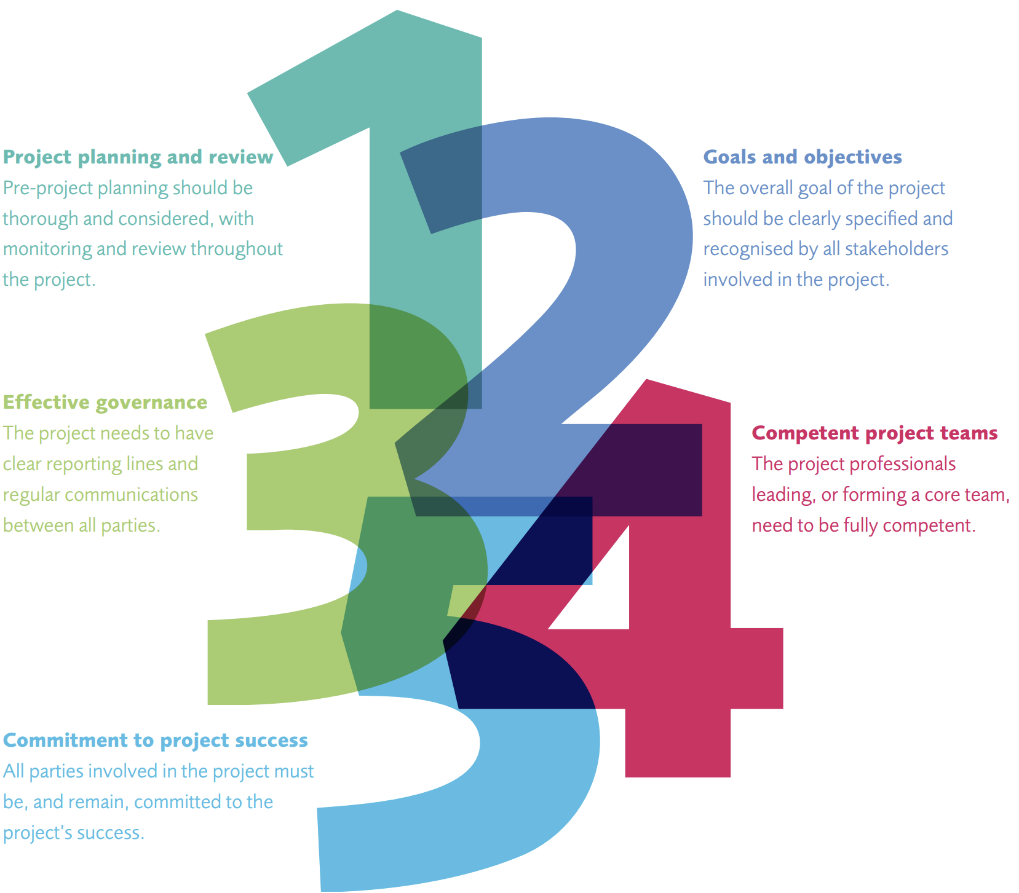 APM’s (2015) Project success research discovered 5 most key factors that make projects successful.
3 of them relate to project management method:
Project planning and review
Goals and objectives
Effective governance

The other 2 relate to skills and commitment
[Speaker Notes: Full list of 12:
1. Project planning and review
Pre-project planning should be thorough and considered, with monitoring and review throughout the project.
2. Goals and objectives
The overall goal of the project should be clearly specified and recognised by all stakeholders involved in the project.
3. Effective governance
The project needs to have clear reporting lines and regular communications between all parties.
4. Competent project teams
The project professionals leading, or forming a core team, need to be fully competent.
5. Commitment to success
All parties involved in the project must be, and remain, committed to the project’s success.


Capable sponsors Sponsors play an active role in the life cycle of the project; they assume ultimate responsibility and accountability for the project outcomes.5 Secure funding The project has a secure funding base; contingency funding is recognised from the start and tight control of budgets is in place to ensure maximum value is realised. 
Supportive organisations The environment in which the project operates is project-friendly; the organisation provides support and resourcing for project activity (including financing) and access to stakeholders. 
End users and operators End users or operators are engaged in the design of the project; the project team engages with users, who are able to take on what the project has produced effectively and efficiently.
Aligned supply chain All direct and indirect suppliers are aware of project needs, schedules and quality standards. Higher and lower tiers of supply chains are coordinated. 
Proven methods and tools Good practice project management tools, methods and techniques are applied in a way which maintains an effective balance between flexibility and robustness. 
Appropriate standards Quality standards are actively used to drive quality of outputs. Adherence to other standards is regularly monitored in order to ensure delivery is to best practice levels]
Waterfall method (Royce, 1970)
Requirements
Some with roots in information technology development, e.g. 
Waterfall method (originally for software developed by Royce (1970)
Design
Implementation
Verification
Maintenance
[Speaker Notes: Royce’s original stages: System requirements, Software Requirements, Analysis, Program Design, Coding, Testing, Operations]
Waterfall- Linear methods have been criticised
Too slow, not dynamic
Not all requirements known at the beginning
Too rigid
Need to adapt to change

Indeed in software development, Rapid Applications Development (prototyping) was adopted.

Agile Project Management took over.
SCRUM is one particular development of agile project management
Agile Project Management
Agile project management is an approach based on:
 delivering requirements iteratively and
 incrementally throughout the project life cycle. 

At the core of agile is the requirement to exhibit central values and behaviours of 
trust
Flexibility
empowerment and collaboration.
Why Agile?
Characteristics of Agile
Collaborative relationships are established between stakeholders and the team members delivering the work
Agile starts work with a rough idea and as the project progresses clarifies the requirements 
Delivers work in short bursts (or sprints) of anything up to a few weeks. 
These are repeated to refine the working deliverable until it meets the client's requirements.
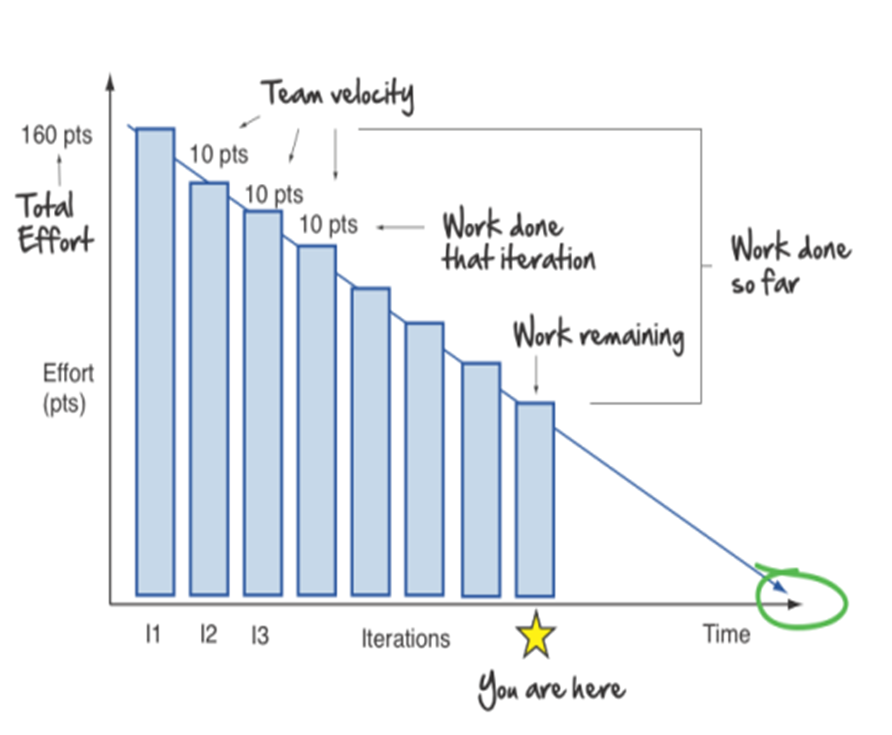 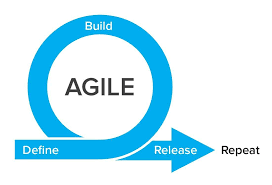 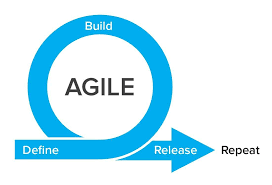 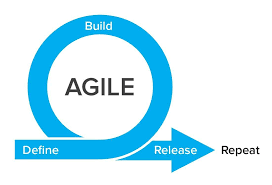 Sprint 2
Product Burndown
Sprint 1
Sprint 3
Activity- Agile Word Cloud
When you hear the term “Agile Methodology”, what words come to mind?

Go to: https://www.menti.com/d7r32t81pe 

Give 3 words that come to mind
Agile projects need documentation, reviews and processes just as traditional projects do to meet requirements, manage costs and schedules, deliver benefits and avoid scope creep; 
Agile does not expect to fully understand the requirements before work can begin. 
Instead it emphasises the importance of delivering a working product as something tangible for the client that can then be refined until it fulfils the client's needs. 
The key measure of project progress is this series of working deliverables.
Principles of Agile
Customer collaboration over contract negotiation
Individuals and interaction over processes and tools
Responding to change over following a structured plan
Prototyping/working solutions over comprehensive documentation
Agile Benefits
Implication of Agile to Project Management
Agile Methodologies
Scrum
Lean
Kanban
DSDM
PMI (2017) 5 Process Groups and Maylor’s (2017) 4Ds
In this module, we will mainly draw from PMI’s (2017) and Maylor’s (2017 methodologies:





Project Start Up/Initiation – similar to D1 Define it
Planning – similar to D2  Design it
Executing/Managing Deployment – similar to D3 Do it
Monitoring and controlling in D3 Do it and Define it
Project Close/Closing – similar to D4 Develop it
Maylor’s (2017) 4 D’s Product Lifecycle
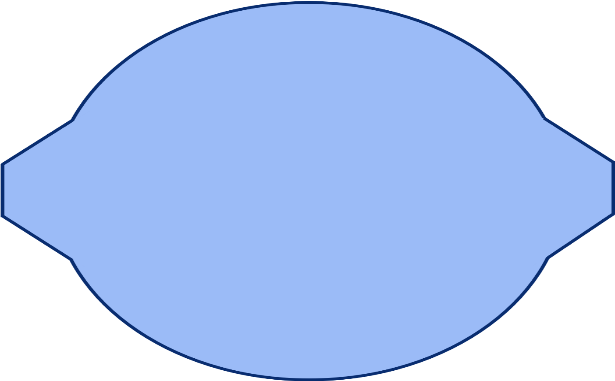 Monitoring & 
Controlling Processes
D1:
Define it!
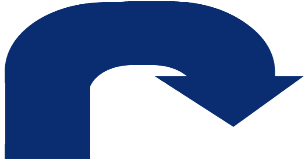 Planning
Processes
PMI’s (2017) 5 Process Groups
Process and product knowledge
The brief
D4:
Develop it!
D2:
Design it!
Closing
Processes
Initiating Processes
The proposal/PID
The outcomes
D3:
Do it!
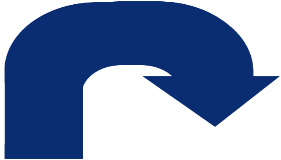 Executing
Processes
Project Lifecycle
This is in linear format – but projects can be iterative or agile.  Presented in linear format for clarity.
Project Start Up
Integrated Planning
Managing Deployment
Monitoring and Controlling Processes
Project Close
Why/what is the project
Project charter
Objectives
Team structure
Risks
Stakeholders
Scope
Budget/Costs
Work Breakdown Structure
Gantt chart
Communication plan
Risk management
Direct/manage
Quality management
Team management
Communications
Stakeholders
Status/tracking
Project control
Scope, Cost, Schedule Quality and  Resources Control
Risk monitoring
Lessons learnt
Reporting
Let’s apply these stages…
How would you set up new restaurant?....
Project Start Up
Integrated Planning
Managing Deployment
Monitoring and Controlling Processes
Project Close
What shall be the concept of the restaurant?: 
Objectives? 
Who needs to be in the team?
What are the risks?
Who are the stakeholders? (people/organisations impacted by and who have an impact on the project)
What work is there to do?

Produce:
Gantt chart
Communication plan
Risk management
What needs to be managed as the project runs?
What shall we monitor as the restaurant is set up?
How can we close this project?
Possible example summary of the set-up new restaurant project
Set up new restaurant
Initiating Processes
Planning Processes
Executing Processes
Monitoring and Controlling Processes
Closing Processes
Concept: Healthy but delicious!
Deliver a healthy and tasty menu for target customers
Team structure:
Chef
Serving staff
Marketing
Etc.
Risks
Stakeholders
Potential customers
Food hygiene
Community
Funders
Planning 
Etc.
WBS:
Design the menu
Kitchen design and layout
Restaurant design and layout
Purchasing of equipment and furniture
Installation and decoration
Training staff
Launch, publicity etc.
Gantt chart
Communication plan
Risk management
Direct/manage:
Ensure the kitchen is developed on time
Manage the design and setting up of restaurant
Work on the communications and marketing
Quality management
Recipe design and testing
Design of layout, furniture to met customers’ impression.
Team management
Communications
Stakeholders
Status/tracking
On time for launch
All processes working together
Project control
Scope, Cost, Schedule, Quality and  Resources Control
Risk monitoring
Launch event – celebrate the work of the project team
Lessons learnt
Reporting
To funders
To planning
Summary
Different methodologies for project management.
Need some flexibility to incorporate change and respond
Define PMI’s (2017) 5 process groups: start up/initiating, planning, deployment/executing, monitoring and controlling and closing.
Begin to understand the management activities in each of these process groups (we will build further on this over the rest of the module)
BREAK
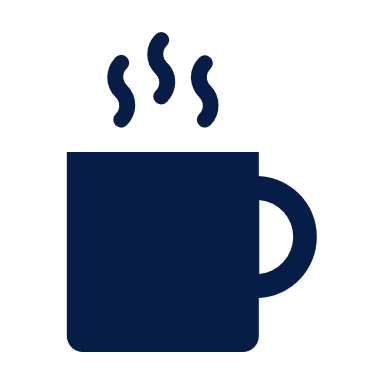 Take a 10 minute break, after the break…
Project Start Up
Setting Project Objectives
Stakeholder Management
Identifying Risks
Project Charter
Project Start Up
Why/what is the project?
Project can be anything and any size
Internal or external customer based projects
Important in this stage…
Project specification and requirements
Better the specification, better the project outcome
Timing and deliverables
Identification of stakeholders
Overall project risk
Monitoring & 
Controlling Processes
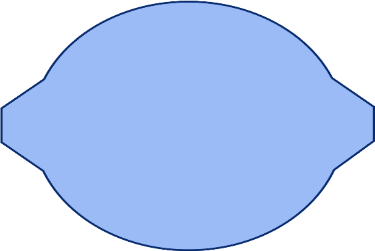 Integrated Planning
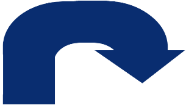 Project Start Up
Project Close
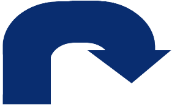 Managing Deployment
Main output: Project Charter
Setting Project Objectives
Project specification: Objectives
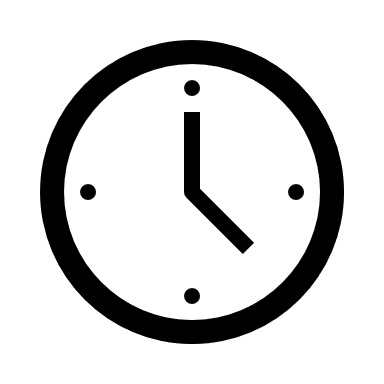 The overall goal of the project should be clearly specified and recognised by all stakeholders involved in the project
An objective is:
a statement of results to be achieved
time based
with conditions specified
SPECIFIC		
MEASURABLE		
ACTIVITY and ACHIEVEMENT BASED
REALISTIC and RELEVANT	
TIMED
Time
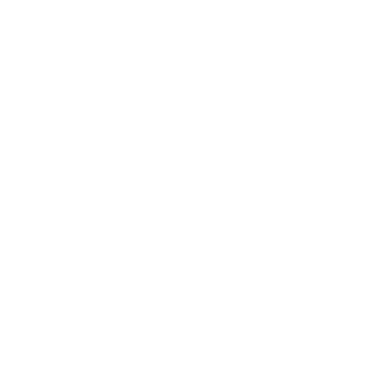 Quality
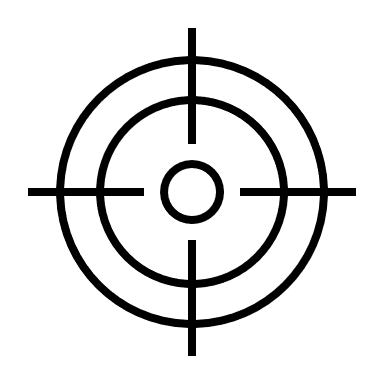 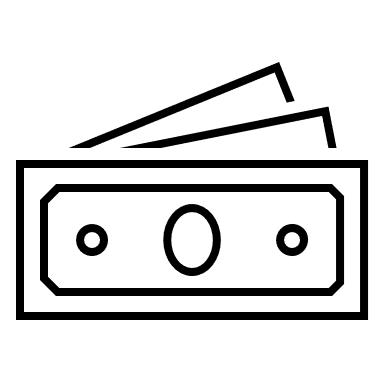 Cost
Scope
2 July
timed
18 June
timed
Consider the example of “Setting up a restaurant”
activity
activity
Design
Develop
specific
marketing assets: logo,
  Set up restaurant
Is this a SMART objective?
SPECIFIC		
MEASURABLE		
ACTIVITY and ACHIEVEMENT BASED
REALISTIC and RELEVANT	
TIMED
Break the idea down into SMART objectives, for example:

Design a restaurant interior that conveys comfort and health by 18 June in line with a budget of £820,000

Develop marketing assets: logo, branding, tagline and visuals by 
2 July
budget of
measurable
branding, tagline and visuals
£820,000
specific
restaurant interior that
conveys comfort and health
measurable
[Speaker Notes: Break the idea down into SMART objectives, for example:
Design a restaurant interior that conveys comfort and health by 18 June in line with a budget of £820,000
Design a kitchen that is ergonomic with an efficient layout to prepare healthy meals by 18 June in line with a budget of £450,000
Purchase all required kitchen and restaurant fixtures and fittings  to begin construction and installation on 18 June, with a total budget of £1,270,000
Oversee the installation of the kitchen and restaurant to a high standard with a completion date of 30 July.
Conduct market research into the tastes and customer preferences in the area by 11 June.
Develop recipes that are delicious and designed with good nutrition using the recommended daily nutritional values by 2 July
Establish supplier relationships with key suppliers by 16 July
Test recipes with customers and consider feedback by 23 July
Final menu confirmed by 30 July
Develop marketing assets: logo, branding, tagline and visuals by 2 July
Prepare and market launch event by 9 July
Launch restaurant on 6th August]
Activity: Write an objective for and analyse it.
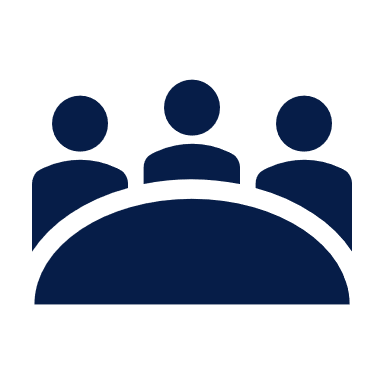 Imagine you had been tasked with organising a “Welcome Back!” event for your course for after the summer vacation in Sept, 2024.

Write one objective for this Project

Post in the Chat
SPECIFIC		
MEASURABLE		
ACTIVITY and ACHIEVEMENT BASED
REALISTIC and RELEVANT
TIMED
Project Requirements
?
?
?
Definitions

Requirements – “A condition or capability that is required to be present in a product, service or result to satisfy a business need.”                     
	PMI, 2021, pp. 247

Requirements Management Plan – “A component of the project or program management plan that describes how requirements will be analysed, documented and managed. 
	PMI, 2021, pp. 247
What?
?
?
?
?
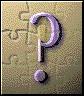 Maylor (2017) links together stakeholders, requirements and measures (pp. 76)
Stakeholders
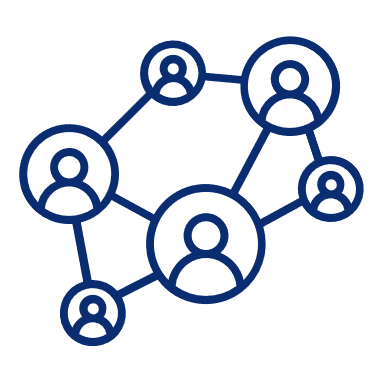 How do we collect requirements?
Team &
Organisation
Collect data from project team and stakeholders:
Brainstorming
Interviews (with stakeholders)
Focus Groups (interactive discussion with key stakeholders and subject matter experts)
Questionnaires and surveys (pre-designed questions – can ask lots of people and get statistical data)
Benchmarking
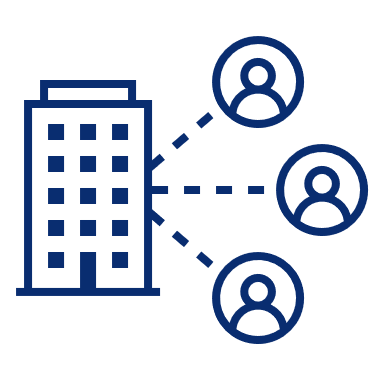 Stakeholders
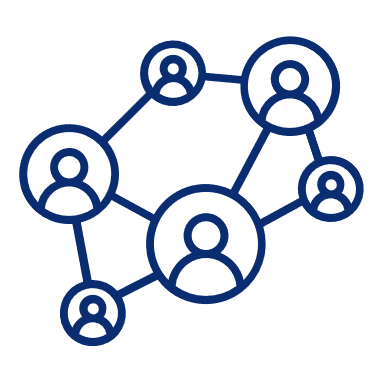 Requirements Traceability Matrix
A table that links requirements to their origin and traces them throughout the project lifecycle.
Stakeholder Management
Stakeholder Management
Stakeholders are people, groups or organisations that could impact or be impacted by the project

Identify stakeholder groups and analyse their power and interest
Stakeholders
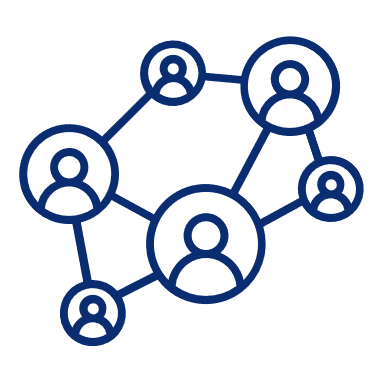 Stakeholder Groups and the Environment
Rest of the world
Adapted from Figure 4.1 (Maylor, 2017, pp.78)
Core externals
Internal team
Constraints
Out-comes
Inputs
Project
Require-ments
Stakeholders
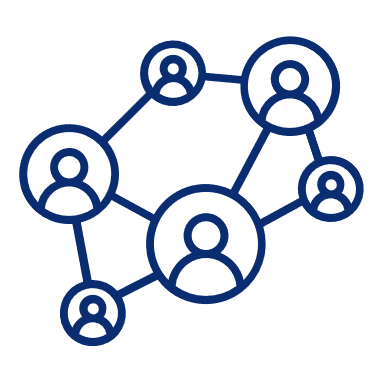 Internal Stakeholders Project Team (adapted from Maylor, 2017, pp. 62)
Restaurant Example: Who are the stakeholders?
Rest of the world
Adapted from Figure 4.1 (Maylor, 2017, pp.78)
Core externals
Internal team
Restaurant Example: Stakeholder Groups
Rest of the world
Core externals
Food critics
Competitors
Customers
Review websites
Internal team
Marketing Consultant
Marketing intern
Procurement Administrator
Project Administrator
Building contractor
Electrical contractor
Heating contractor
Suppliers
Sponsor
Building control
Council planning
Local press
Social media outlets
Existing restaurants in the group
Food Standards Agency
Key Player and Manage expectations
Highest priority for the project manager
Manage actively through active engagement
Power/Interest Grid
Keep satisfied 
Moderate priority group
Need to keep this group sufficiently involved
High
Stakeholder mapping
Monitor only 
Lowest level for the project manager
Don’t overload them with communication
Keep informed
Moderate priority group
Objective is to sustain their interest and leverage when useful to the project
Power
Low
Stakeholders
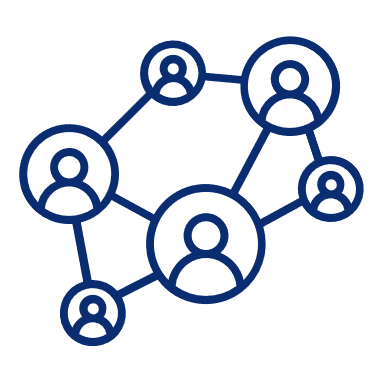 Low
High
Interest
Example from Maylor (2017), pp. 92
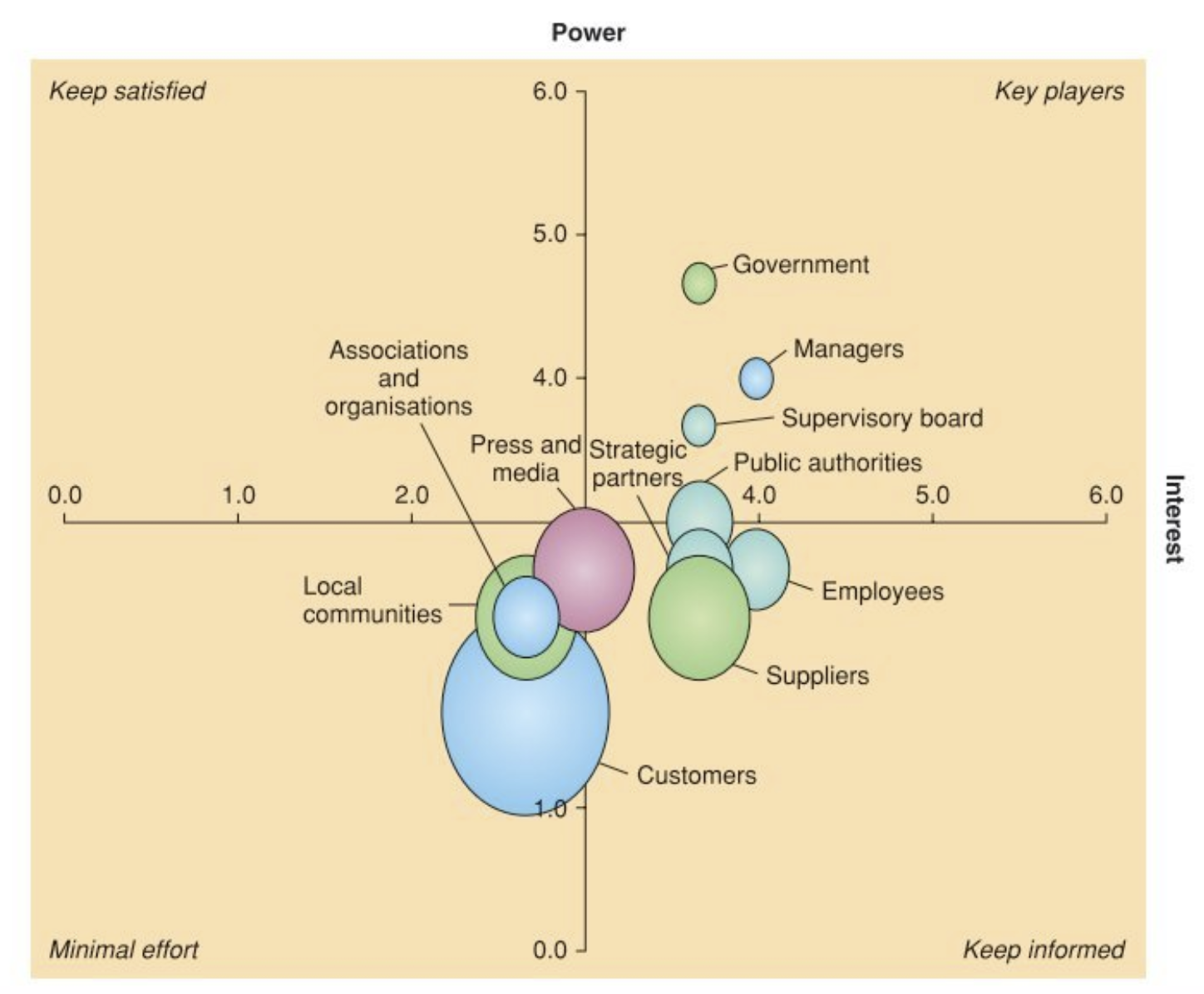 European Transport Infrastructure
Group Activity- Analyse Stakeholders
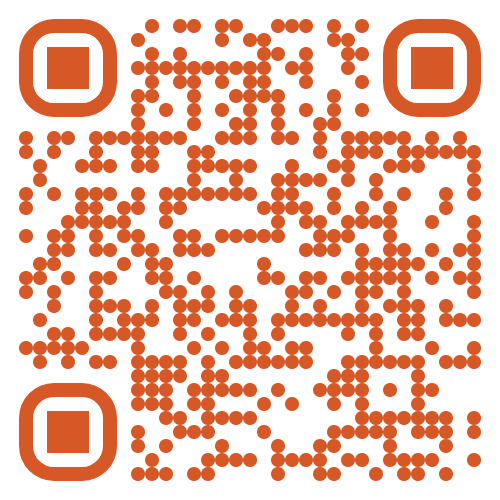 Using the Restaurant Project

Identify:
Choose any 2 stakeholders?

Analyse:
For the 2 Chosen evaluate their:
Power – High/Low
Interest – High/Low

Mapping:
Post your Stakeholders identified onto the grid:
https://padlet.com/andresamuel2005/stakeholder
[Speaker Notes: HS2 tunnel protest will be first of many, says activist | Environmental activism | The Guardian]
Overall Project Risk
Risks
Risk & Uncertainty



Adaptivity & Resilience
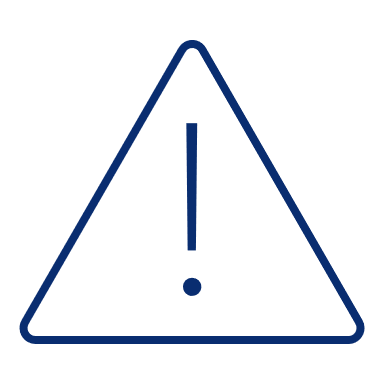 Definitions

Individual Project Risk – “is an uncertain event or condition that, if it occurs, has a positive or negative effect on one or more project objectives.”			PMI, 2021, pp. 248

Overall Project Risk – “is the effect of uncertainty on the project as a whole, arising from all sources of uncertainty including individual risks, representing the exposure of stakeholders to the implications of variations in project outcome, both positive and negative.”	PMI, 2017, pp. 435
Sources of Risk: Internal
Risk & Uncertainty



Adaptivity & Resilience
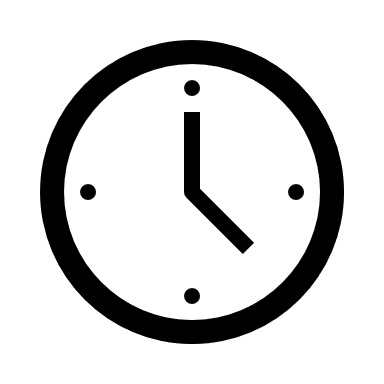 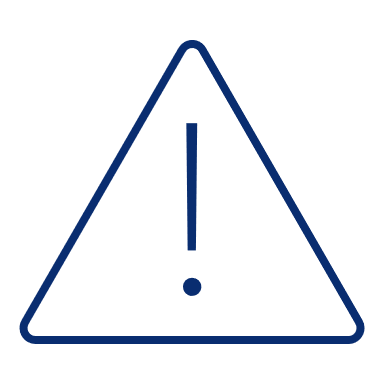 Maylor (2017, pp. 221) proposes these Key Project Risk Categories:








Health and safety
Legal

Also, you may want to consider: Resources
Time
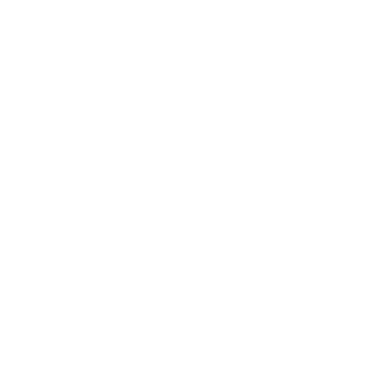 Quality
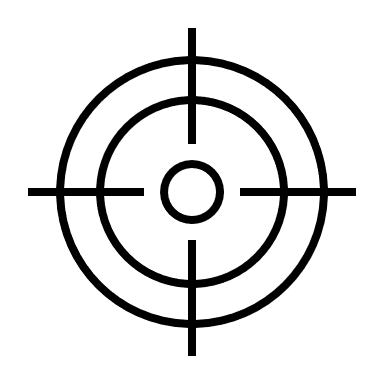 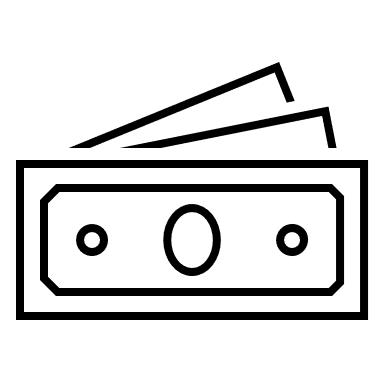 Cost
Scope
External sources of risk:Stakeholders and PESTLE
Risk & Uncertainty



Adaptivity & Resilience
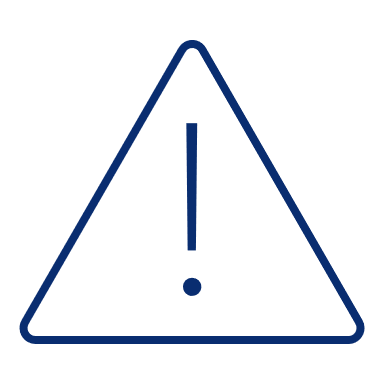 Consider risks from Stakeholders
Consider Environmental Risks (PESTLE)
Political context, Consideration of  influence upon Government policies, taxation changes, foreign trade regulations, political risk in foreign markets, changes in trade blocks (EU).
Economic context, Consideration of  influence upon business cycles, interest rates, personal disposable income, exchange rates, unemployment rates, GDP trends.
Socio-cultural factor context, Consideration of  influence upon population changes, income distribution, lifestyle changes, consumerism, changes in culture and fashion.
External sources of risk:PESTLE continued
Risk & Uncertainty



Adaptivity & Resilience
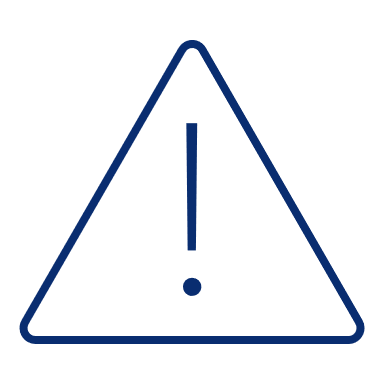 Technological context, Consideration of  influence upon new discoveries and technology developments, ICT innovations, rates of obsolescence, increased spending on R&D.
Environmental context, Consideration of  influence upon environmental protection regulations, energy consumption, global warming, waste disposal and re-cycling.
Legal context, Consideration of  influence upon competition laws, health and safety laws, employment laws, licensing laws, IPR laws.
Activity: Identifying Project Risk
Using:
Ikea’s expansion into India

What are/were the main risks? 
Internal – cost, scope, quality and time, resources and legal
External – stakeholders and PESTLE

Discuss in your Breakout Rooms.
Post 1 Internal Risk and 1 External Risk
 https://padlet.com/andresamuel2005/idrisks
Project Charter
Purpose of the Project Charter
Bring together Project Start Up into one document for project governance
Formal/informal
its background 
the reasons why it is being carried out 
the choice of options available for the project approach and outcome (it is important to include a ‘do nothing’ option to aid effective decision making) 
the planned benefits the known risks 
costs 
the timescales envisaged
Owned by Project sponsor – Maintained by Project Manager
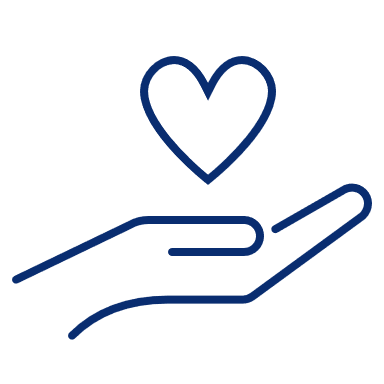 Stewardship & Governance
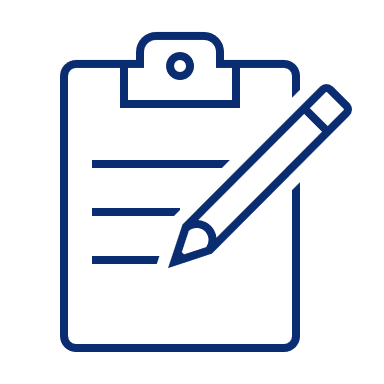 End Result: Project Charter (from PMI, 2017) also called a Project Initiation Document (PID)
Contents of a Project Charter:
Project Purpose
Measurable project objectives and related success criteria
High-level requirements
High-level project description, boundaries and key deliverables
Overall project risk
Summary milestone schedule
Preapproved financial resources
Key stakeholder list
Project approval requirements (what constitutes success, who decides the project is successful, who signs off o the project
Project exit criteria (i.e.. What are the conditions to be met In order to close or to cancel the project or phase)
Assigned project management, responsibility, and authority level
Name and authority of the sponsor or other person(s) authorising the project charter
Monitoring & 
Controlling Processes
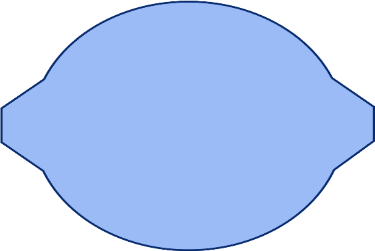 Integrated Planning
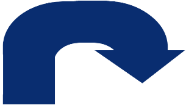 What?
Purpose, objectives, requirements
Project Start Up
Risks
Project Close
Timing and Resources
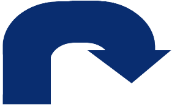 Stakeholders
Approval and authority
Managing Deployment
Example
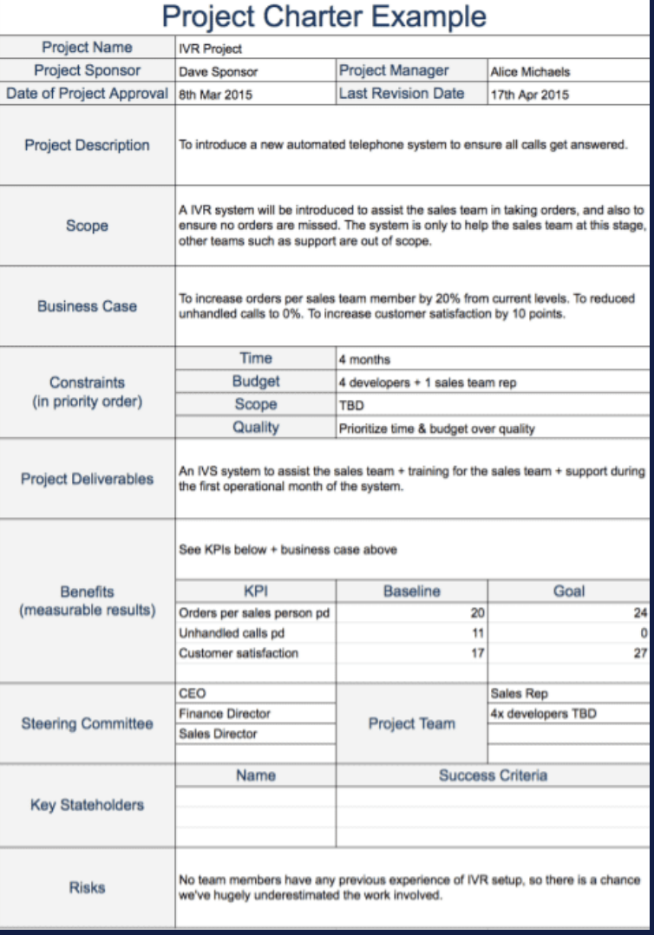 Different companies will have their own format for the document for you to follow
Monitoring & 
Controlling Processes
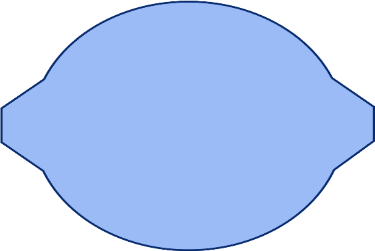 Integrated Planning
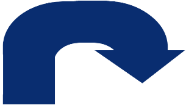 Project Start Up
Project Close
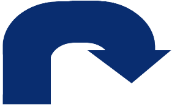 Managing Deployment
Example Project Charter (or PID), Restaurant example
[Speaker Notes: https://www.hospitalityandcateringnews.com/2020/01/new-restaurant-report-what-uk-consumers-want-from-eating-out/]
Objectives and Deliverables
People, Stakeholders and Risks
Competitors
Health and safety 
Food standards agency
Local council
Customers
It doesn’t end there!
Scope and requirements can change as the project progresses
Stakeholder Management and Engagement continues in the project lifecycle.
Risks need to be analysed and managed through the project lifecycle
Summary of Start Up
Project Start Up is focused on determining what the project is about (and what it is not about)
Should include SMART (specific, measurable, activity, achievable, realistic and timely) Project Objectives.
Project Start Up has a focus on scope management by setting objectives and identifying the project requirements.
Stakeholders need to be managed as they can impact and are impacted by the project.
The internal team project, core externals and rest of the world are the main stakeholder groups.
Power and interest of each stakeholder needs to be considered.
Project risks can arise from internal and external sources.
There is more to do than identify stakeholders and risks – risk management and stakeholder engagement continues throughout the project lifecycle.
A Project Charter or PID brings together: project objectives, scope and requirements with key stakeholders and risks
011 Individual Assignment
011 Assessment Details
You will create a Project Charter for Individual Assessment Part 3
Application of Project Management: A Project Charter, Plan and Management Response for one project (50%)Select ONE of the following potential new projects.  You may choose any that interests you – but JUST ONE:

Digital Media Campaign to launch "Haklo Free", Project Sponsor is the Marketing Director (Business, Marketing focus)
Finance and Cost Auditing Project, Project Sponsor is the Finance Director (Business, Economics, Finance focus)
"Haklo Free" Launch Event, Project Sponsor is the Marketing Director (Business, Events, Tourism focus)
"Haklo Free" Design, Project Sponsor is the Design Director (Business, Events, Tourism focus)
Market Research for Potential Expansion of Haklo into a CIVETS country, Project Sponsor is the CEO (Business, Economics, Finance, International Business, Marketing, Tourism focus)
Recruitment Project for "Haklo Free" Team, Project Sponsor is the HR Director (Business and Human Resource focus)
Well-being Project, Project Sponsor is the HR Director (Business and Human Resource focus)
***FREE CHOICE OR MINI PROJECT OPTION*** - A project of your choice, this does not need to be focused on Haklo [Discuss with tutor to ensure your idea is viable and will meet the requirements of the assignment] ***FREE CHOICE OR MINI PROJECT OPTION***
(a) Write a Project Charter for the Initiation of the Project (20%)Approx. 800 words [learning outcomes: LO1; LO2]Contents:
Scope, goal and objectives of the project
Stakeholder Analysis and Communication Approach
Risk Analysis

You will need to use the Project Charter Template
Self-managed Study
Read Chapter 4 of Maylor (Kortext)
Have a go at the practice quiz
Continue working on your Part 1 - Reflection on Your Project Management Knowledge and Skills (15%)
References
Association for Project Management, 2020.  APM Body of Knowledge, 7th ed. Princes Risborough: Association for Project Management 
Axelos Prince2, 2017. Managing Successful Projects with PRINCE2® 6th ed, London: TSO (The Stationery Office)
BBC News, 2016. Demolition of Surrey 'hidden castle' almost complete, BBC [online] Available at: <https://www.bbc.co.uk/news/uk-england-surrey-36445848/> [Accessed 15 May 2021].
BBC News, 2021. M&S hits back at Aldi's Cuthbert the Caterpillar cake revival, BBC [online] Available at: <https://www.bbc.co.uk/news/business-56812445/> [Accessed 15 May 2021].
Maylor, H. 2017. Project Management 4th ed. Harlow: Pearson Education
Maylor, H. 2017. Project Management 4th ed. Harlow: Pearson Education
Project Management Institute, 2017. A Guide to the Project Management Body of Knowledge, PMBOK Guide 6th ed. Newton Square, Pennsylvania: Project Management Institute Inc.
Project Management Institute, 2021. A Guide to the Project Management Body of Knowledge, PMBOK Guide 7th ed. Newton Square, Pennsylvania: Project Management Institute Inc.
Royce, W., 1970. Managing the Development of Large Software Systems, [online] Proceedings of IEEE WESCON, 26 (August): 1–9 Available at: < http://www-scf.usc.edu/~csci201/lectures/Lecture11/royce1970.pdf> [Accessed 3 May 2021].